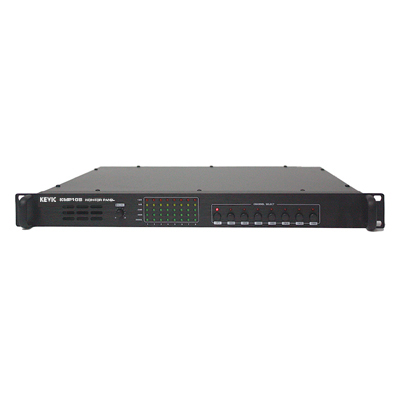 KMP108
MONITOR PANEL
최대 8채널의 앰프 출력 모니터링
파워 앰프의 동작 상태를 모니터 스피커와 LED 레벨 미터로 확인
8개 채널의 음량을 동시에 표시 가능
동시모니터링수		: 8ch
모니터범위                          	: 8ch
입력신호                           	: 100V
표시장치                           	: LED
모니터기능유무		: LED
노이즈         		: 60dB
입력임피더스		: 10kΩ
사용전원			: DC 24V
외형 규격(W x H x D)㎜		: 482 x 44 x 350mm
무게			: 3.5kg